SA Express Airways (SOC) Limited      Meeting with SCOPATabling of AFS
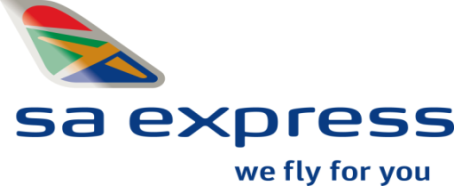 30 October 2019
Private and Confidential - Final
Apologies
The invitation to SAX to meet with SCOPA on 30 October was received on 21 October 2019

The SAX Company Secretariat communicated with the Secretariat that the Board Chair and the CEO were not available due to the prior commitments. 

A letter from the Chair of the Board was also submitted on 28 October  indicating that she has delegate another member of the Board to attend on her behalf should and requesting alternate dates should her attendance be compulsory.

In the event that the request for postponement was not accepted delegation was provided to the following attendees
Thabi Leoka – Acting Chair
Andre Odendaal – Acting CEO
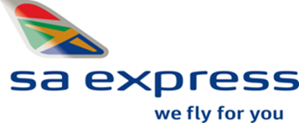 Private and Confidential
Background
As legislated the financial statements were submitted to the Auditor General on the 31 May 2019 with supporting schedules

On the 15th July the Auditor General scheduled a meeting with management advising her of a decision to conduct a limited scope audit

SAX has however conducted limited scope audits for a number of years, therefore…

Management and the Audit Committee held a strong view that a full audit was necessary 
to achieve a full understanding and unearthing of historical issues 
And especially in light of the recent history at SAX

The AG advised that a full audit would result in the deadline of 31 July not being achieved
Private and Confidential
Background
The AG completed the audit on 15 August

Further delays were as a result of the timing of the R300m guarantee / funding from the government

On 6 September government provided SAX with an allocation letter regarding funding of R300m

The audit and Risk Committee met on 13 September with the AG to approve the AFS, however they were not approved at that time, and…

The AFS will be now be finalized by the Board by 1 November
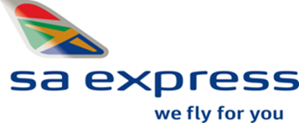 Private and Confidential
Action against Corruption
The company opened criminal cases against the individuals who benefited or played a role in these unscrupulous activities.
Action against Corruption
The following Irregular and suboptimal commercial agreements are being investigated:

Namane Capital (Internal Disciplinary Action concluded) 

North West/Koreneka (Criminal Charges have been laid)

EML Fuel Supply (Internal Disciplinary Action concluded)

Mothebe Shuttles (The (alleged offender) employee involved resigned.)

Solenta Aviation (Solenta Aviation lost the case against the initial arbitration award)

Bagport Africa 
Civil Litigation matters, Parties are awaiting confirmation of court date 
from the Supreme Court of Appeal. The estimated date would be during 
last quarter of 2019.
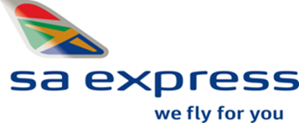 Conclusion
The 2018/2019 audit had a few challenges which resulted in the delay of the Annual Report submission, see below:

A full Audit vs. a limited scope audit was requested

 Delay regarding the R300m government guarantee / funding

AFS to be finalized on 1 November by the Board, subject to the AGM
Private and Confidential